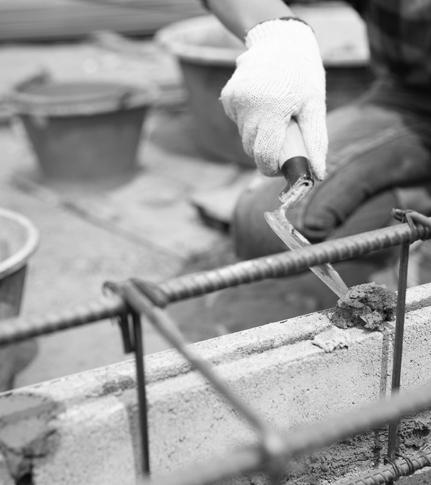 Especialidad Construcción
Mención Edificación
Módulo Estructuras de hormigón
Estructuras de hormigón
Entrega de saberes
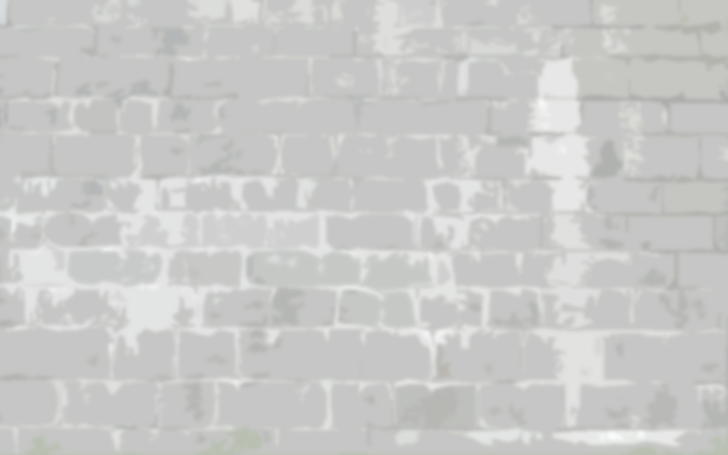 2
Dosificación del hormigón
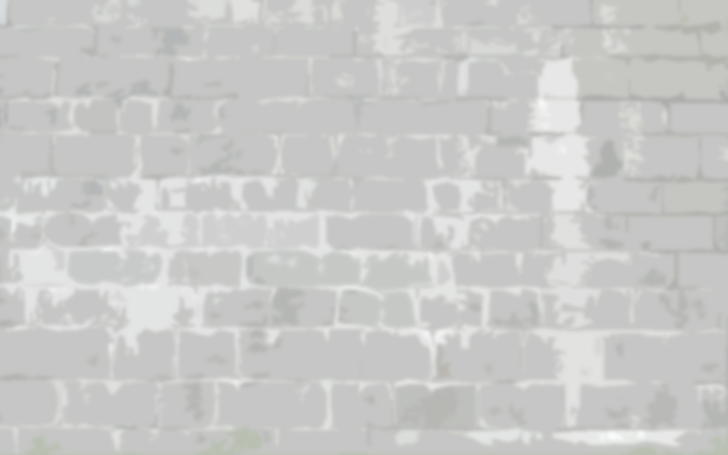 Dosificación del hormigón
3
OA 2
Ejecutar obras de hormigón para fundaciones, sobrecimientos, pilares, vigas, cadenas, losas, muros, con hormigón preparado en obra y premezclado, de acuerdo a especificaciones técnicas y los planos de estructura, utilizando maquinaria, herramientas e instrumentos de medida adecuados.
Objetivos de aprendizaje
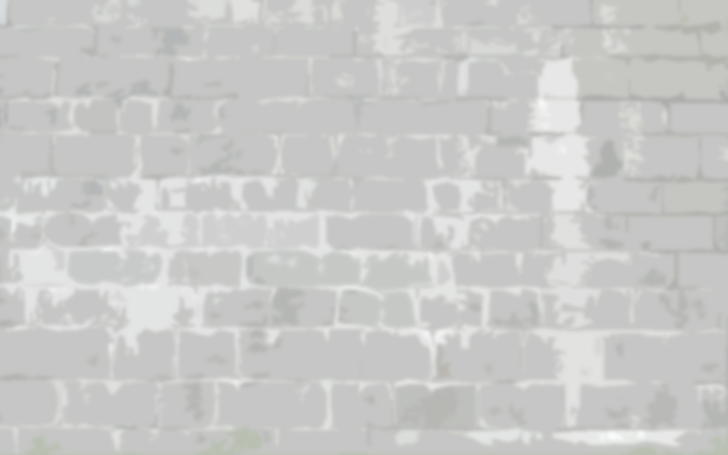 Dosificación del hormigón
4
AE1 
Calcula de manera prolija de acuerdo a planos de estructuras, la cantidad de materiales para cada elemento de hormigón armado, utilizando métodos manuales y digitales.
Aprendizajes esperados
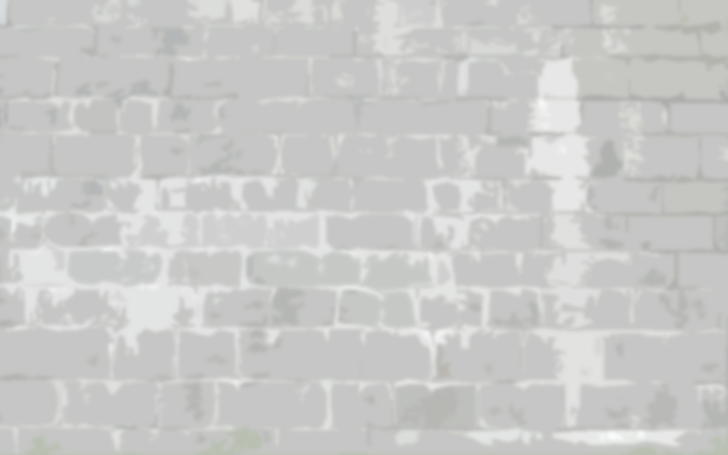 Dosificación del hormigón
5
1
HORMIGÓN
CONCEPTO DE DOSIFICACIÓN
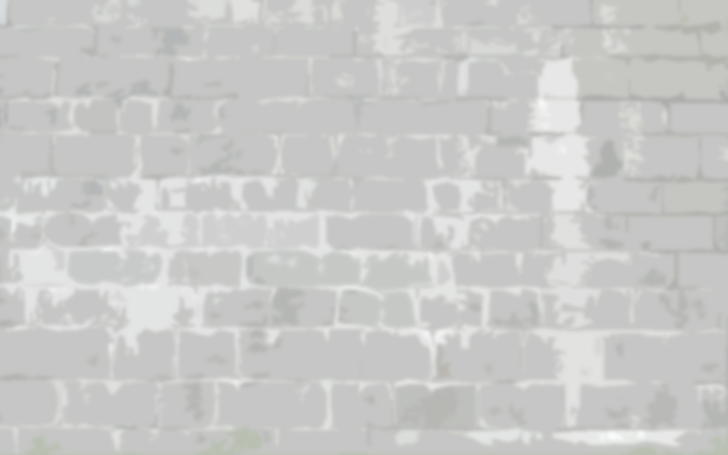 Dosificación del hormigón
6
CONCEPTO DE DOSIFICACIÓN
La resistencia es una de las propiedades más importantes del  hormigón, principalmente cuando se le utiliza con fines  estructurales.

El hormigón, en su calidad de constituyente de un elemento estructural, queda sometido a las tensiones derivadas de las solicitaciones que actúan sobre éste. Si sobrepasan su capacidad resistente, se producirán fracturas, primero de origen  local y posteriormente generalizadas, que podrán afectar la  seguridad de la estructura.
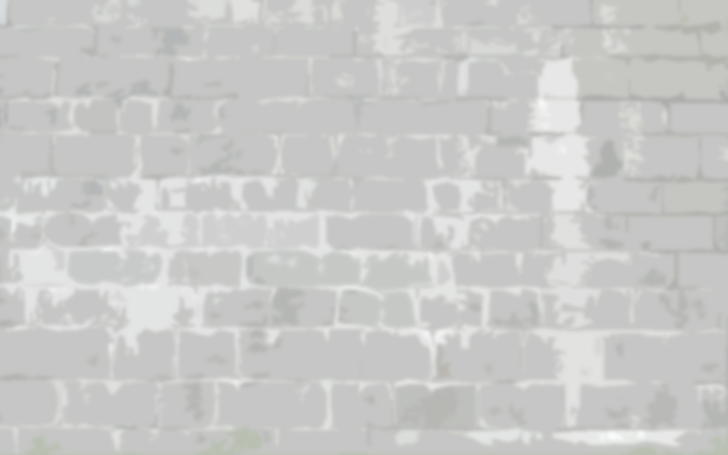 Dosificación del hormigón
7
CONCEPTO DE DOSIFICACIÓN
REQUISITOS DEL HORMIGÓN
Resistencia
Docilidad
Durabilidad
Economía
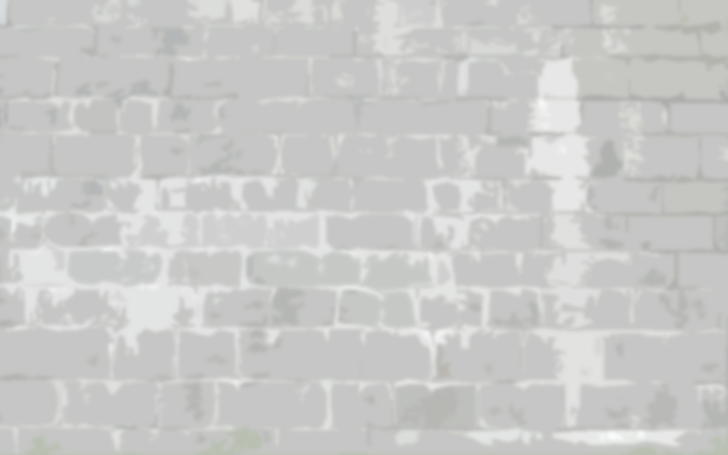 Dosificación del hormigón
8
2
HORMIGÓN
DOSIFICACIÓN
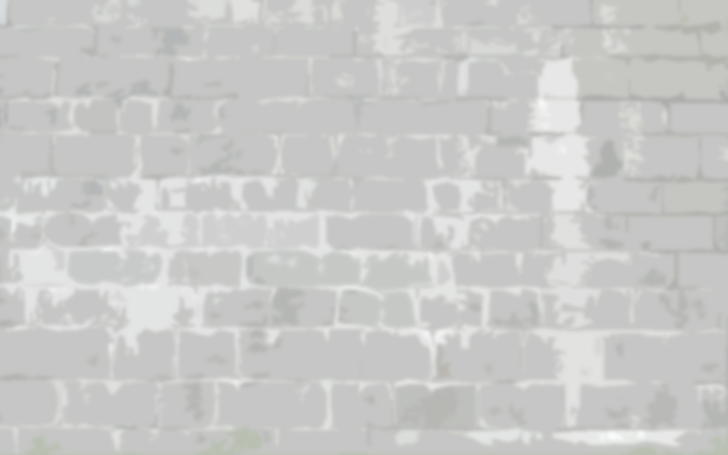 Dosificación del hormigón
9
DOSIFICACIÓN
El objetivo de la dosificación de hormigones es  determinar las  proporciones en que  deben combinarse los  materiales  componentes, de  manera de obtener las  condiciones previstas  para el hormigón.
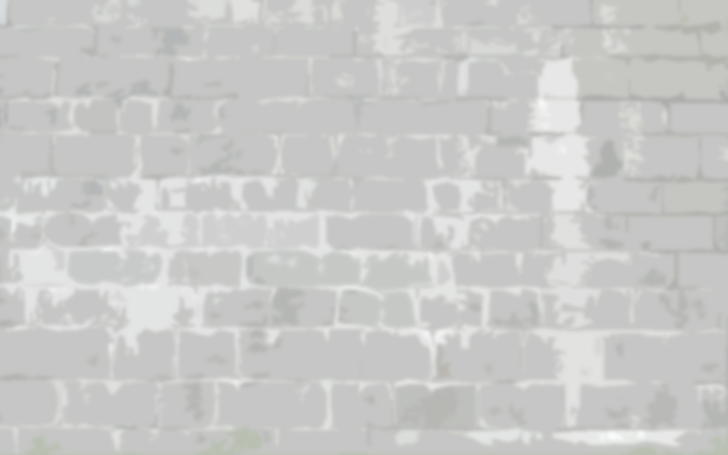 Dosificación del hormigón
10
CONDICIONES DE DISEÑO
Tipo de cemento
Tabla 1
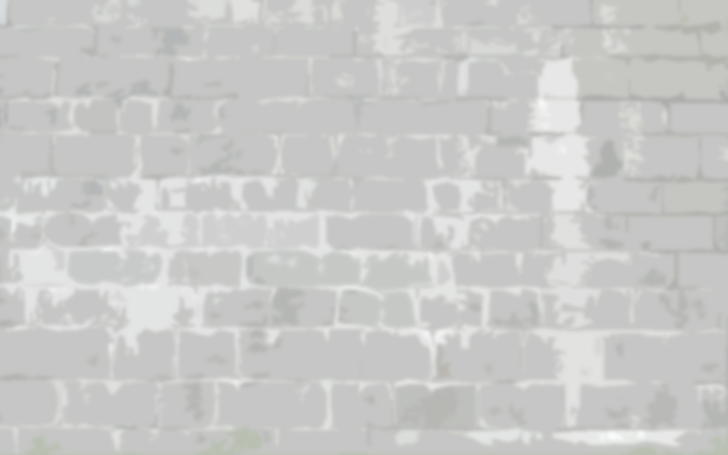 Dosificación del hormigón
11
CONDICIONES DE PARTIDA
Tipo de cemento
Queda definido básicamente existencia de un ambiente que pueda generar acciones agresivas sobre el hormigón. Eventualmente puede ser necesario considerar la elección  de un cemento de alta resistencia, si las condiciones de obra  requieren de resistencias iniciales más elevadas que las que puede otorgar un cemento  corriente.
Uso de aditivos
Para uso eventual de aditivos deben considerarse los principios establecidos para su uso según fabricante.
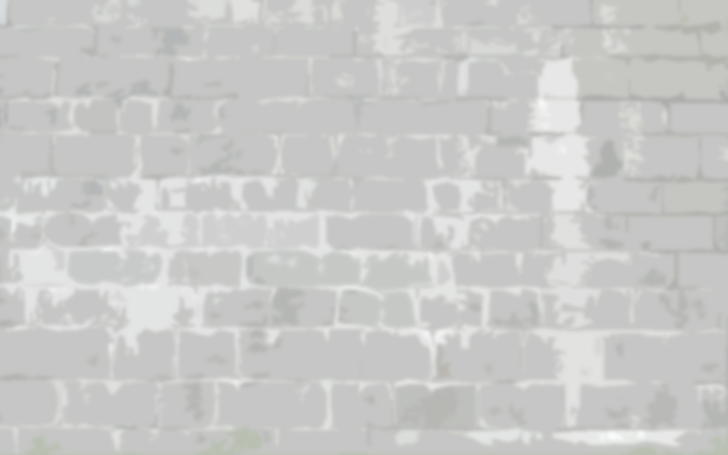 Dosificación del hormigón
12
PARÁMETROS DE DOSIFICACIÓN
Antes de efectuar una dosificación de hormigón, se deben seleccionar sus  características en base al uso que se le quiera dar al hormigón, a las condiciones  de exposición, al tamaño y forma de los elementos, y a las propiedades físicas del  hormigón (principalmente la resistencia que se le quiera dar a la estructura).
Tamaño del árido grueso
Tipo de arena
Humedad de los áridos
Absorción de los áridos
Densidad de los áridos
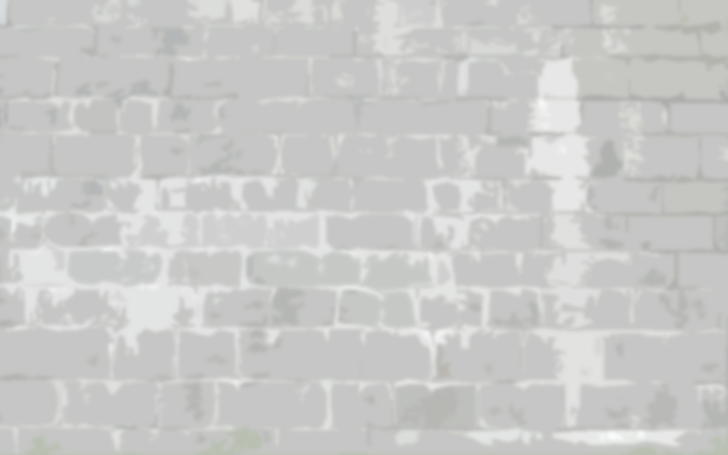 Dosificación del hormigón
13
3
Procedimiento de dosificación según NCH 170
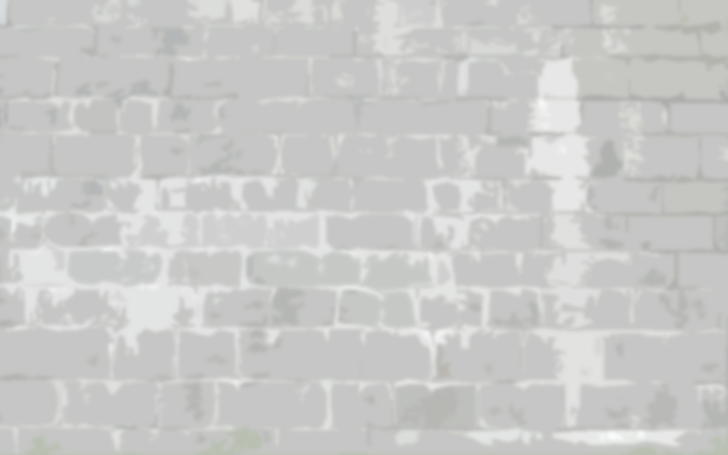 Dosificación del hormigón
14
DOSIFICACIÓN SEGÚN NCH170
Resistencia media requerida
fr = fc + (t* S)
fr = Resistencia media 
Fc = Resistencia a la compresión
t = Factor estadística 
S = Desviación estándar
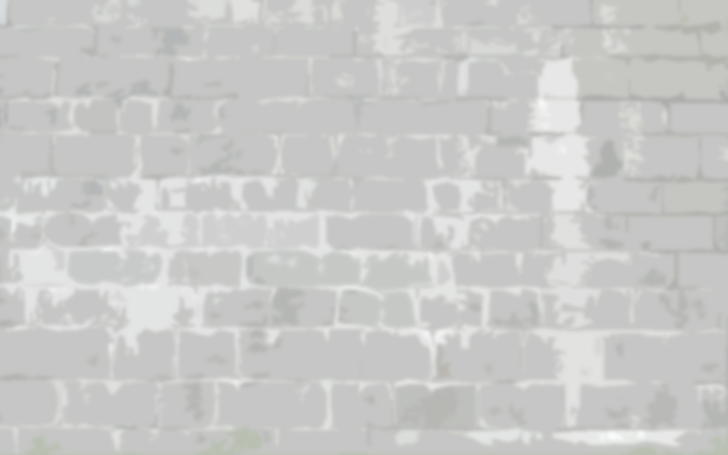 Dosificación del hormigón
15
DOSIFICACIÓN SEGÚN NCH170
Factor estadístico (t)
Tabla 2
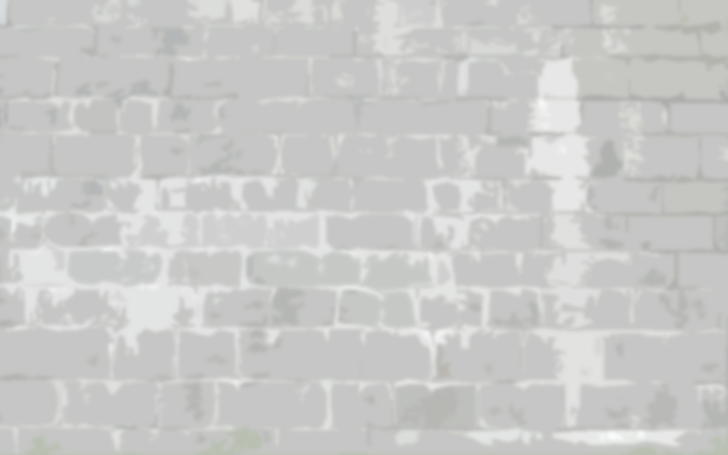 Dosificación del hormigón
16
DOSIFICACIÓN SEGÚN NCH170
Valor estimado S (desviación estándar)
Tabla 3
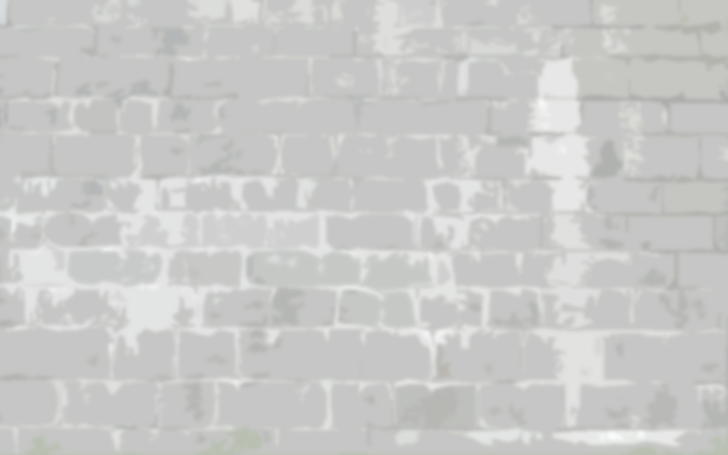 Dosificación del hormigón
17
DOSIFICACIÓN SEGÚN NCH170
Desviación estimada
Muy buenas: Dosificación en peso; laboratorio de faena con personal  especializado en la ejecución de los controles mencionados, en forma  permanente y sistemática.
Buena: Dosificación en peso o en volumen controlado y aplicación de los controles mencionados, en forma permanente y sistemática.
Medias: Dosificación en volumen controlado, controles de humedad y  esponjamiento de áridos, control del asentamiento de cono y control del rendimiento de la dosis de cemento, en forma esporádica.
Regulares: Cuando se realiza un control inferior a los mencionados y sólo en el caso de hormigones de grado G15.
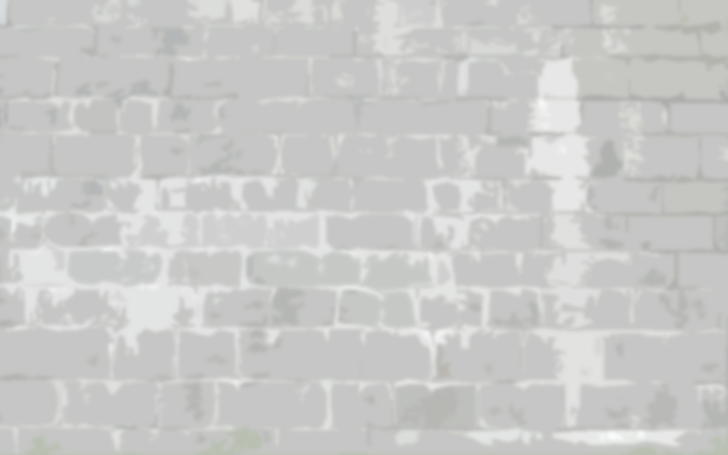 Dosificación del hormigón
18
DOSIFICACIÓN SEGÚN NCH170
Relación Agua/Cemento
Por condición de resistencia
Por condición de durabilidad
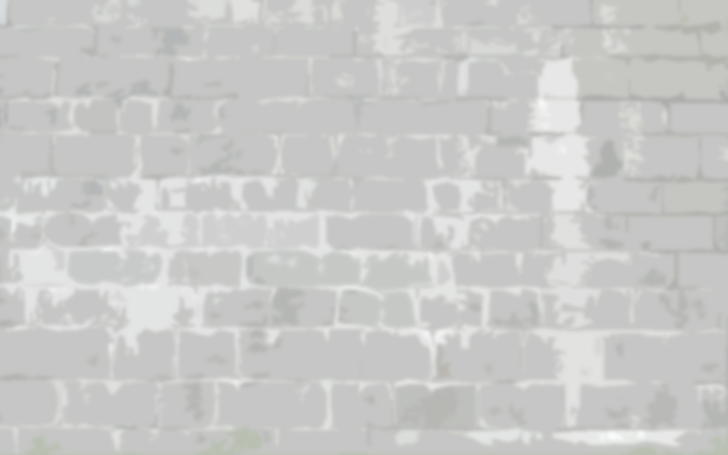 Dosificación del hormigón
19
DOSIFICACIÓN SEGÚN NCH170
Por condición de resistencia
Tabla 4
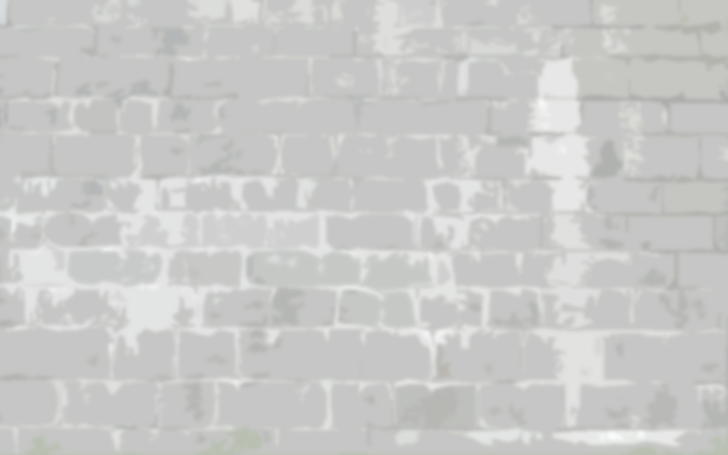 Dosificación del hormigón
20
DOSIFICACIÓN SEGÚN NCH170
Por condición de durabilidad
Tabla 5
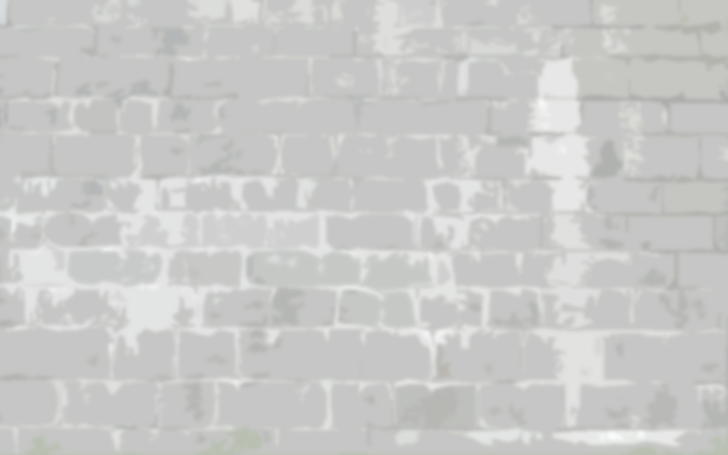 Dosificación del hormigón
21
DOSIFICACIÓN SEGÚN NCH170
Dosis de agua
Tabla 6
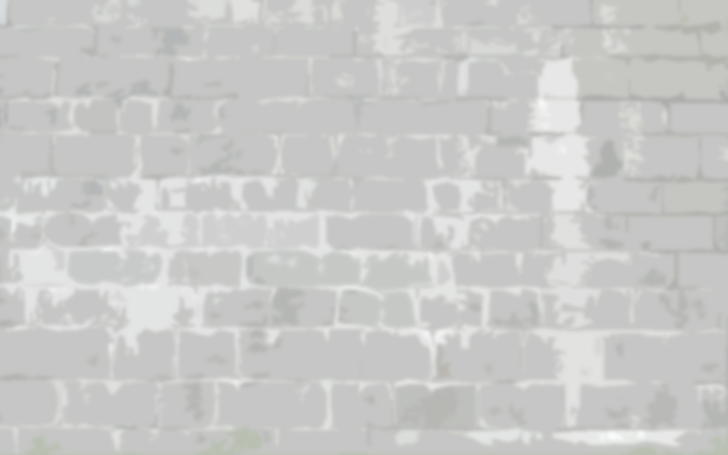 Dosificación del hormigón
22
DOSIFICACIÓN SEGÚN NCH170
DOSIS DE CEMENTO
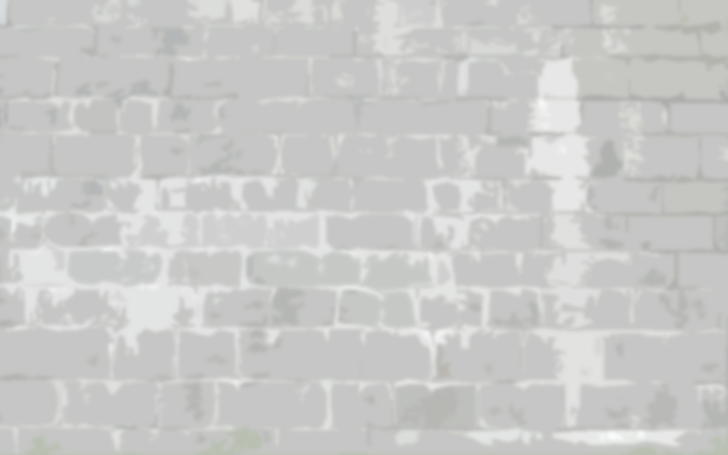 Dosificación del hormigón
23
DOSIFICACIÓN SEGÚN NCH170
Dosis de aire atrapado
Tabla 7
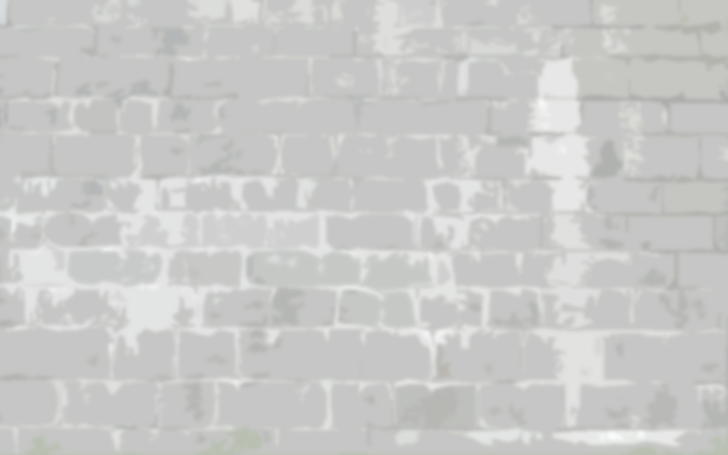 Dosificación del hormigón
24
DOSIFICACIÓN SEGÚN NCH170
Dosis de aire incorporado
Tabla 8
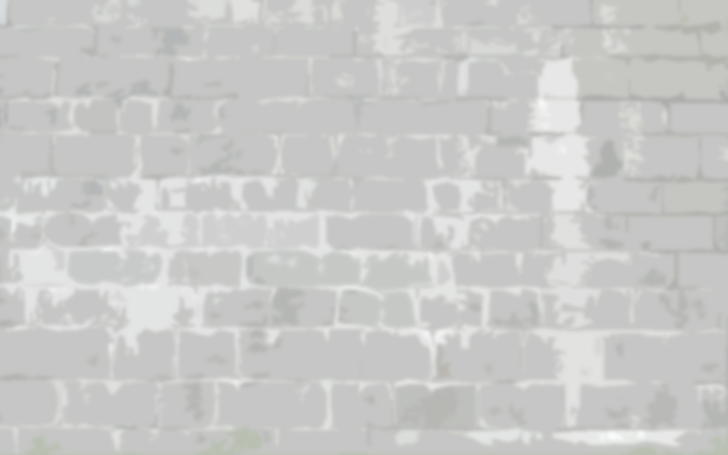 Dosificación del hormigón
25
DOSIFICACIÓN SEGÚN NCH170
DOSIS DEL ÁRIDO
At = Árido total
C = Dosis de cemento (kg)
W = Agua de amasado (m3)
u = Aire promedio atrapado (m3)
Ad = Aditivo (m3)
IMPORTANTE: Todos los parámetros deben estar en m3
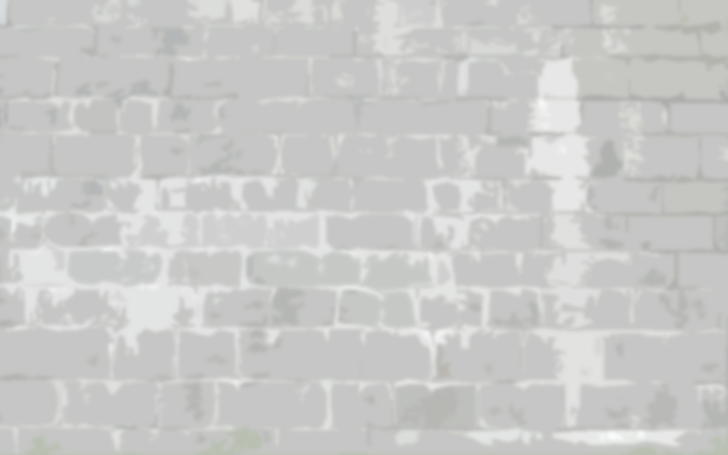 Dosificación del hormigón
26
4
HORMIGÓN
Ejemplo de dosificación de hormigones Nch 170
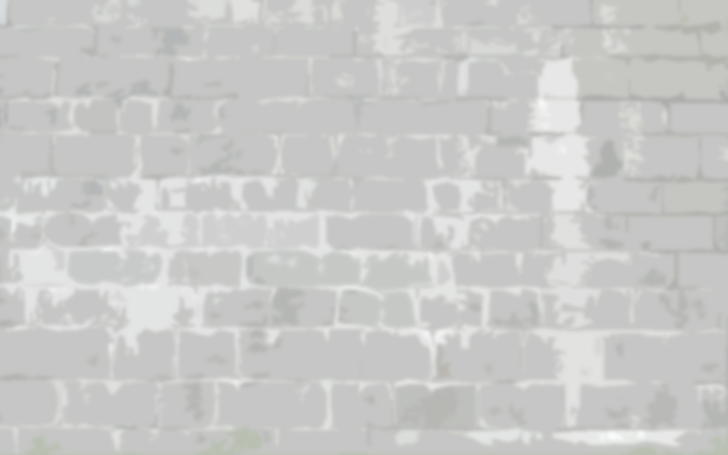 Dosificación del hormigón
27
EJEMPLO DE DOSIFICACIÓN
Dosificar un hormigón H25(90) 20, de acuerdo a las siguientes condiciones:
Cemento grado corriente
Buenas condiciones de elaboración
Estructura sometida a condiciones normales de exposición
Humedad de la arena	 H = 5 %.
Absorción de la arena α = 2,5 %
Humedad de la gravilla H = 1,8 %
Absorción de la gravilla α = 1,5 %
Densidad real saturada superficialmente seca de la arena y la gravilla 2650 Kg / m³
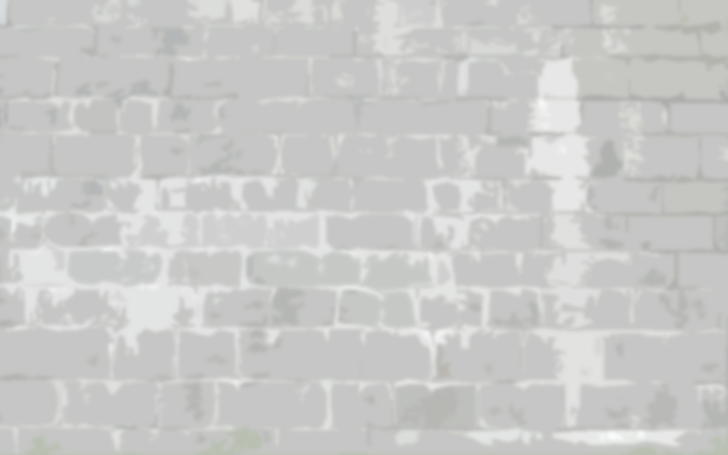 Dosificación del hormigón
28
EJEMPLO DE DOSIFICACIÓN
PASO 1
Determinar la resistencia media requerida
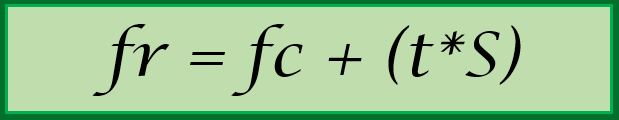 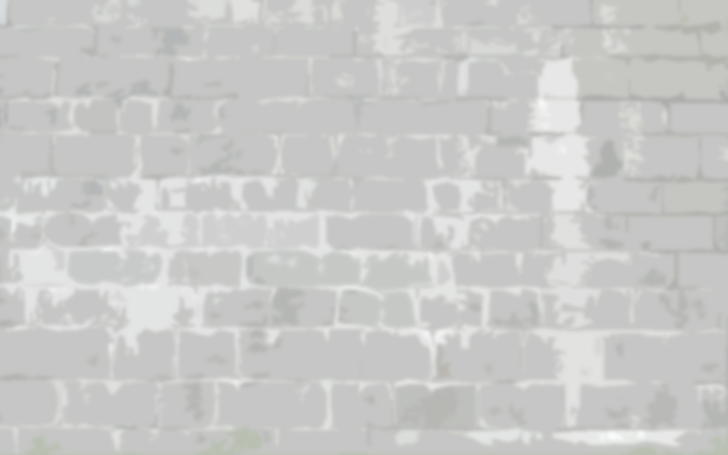 Dosificación del hormigón
29
EJEMPLO DE DOSIFICACIÓN
De la tabla 9, se obtiene el factor estadístico (t), en función del nivel de confianza del hormigón de 90%.
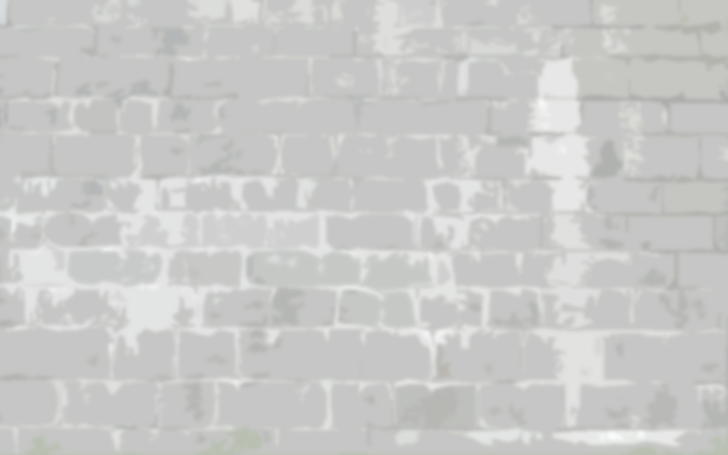 Dosificación del hormigón
30
EJEMPLO DE DOSIFICACIÓN
De la tabla 10, conociendo que las condiciones previas a la  ejecución del hormigón son buenas, y conociendo que la resistencia del hormigón es mayor a G15, el valor de la desviación estimada (S) es de  5,0 MPa.
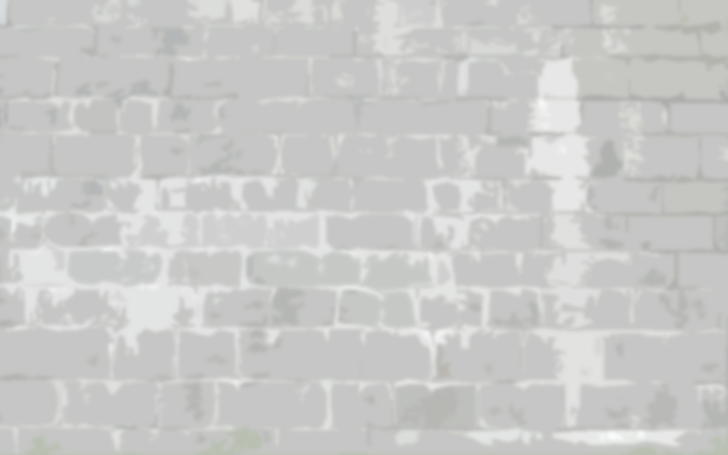 Dosificación del hormigón
31
EJEMPLO DE DOSIFICACIÓN
Resistencia media requerida
fr = fc + (t* S)
fr = 25Mpa + (1,282 * 5,0Mpa)
fr = 31,4 Mpa
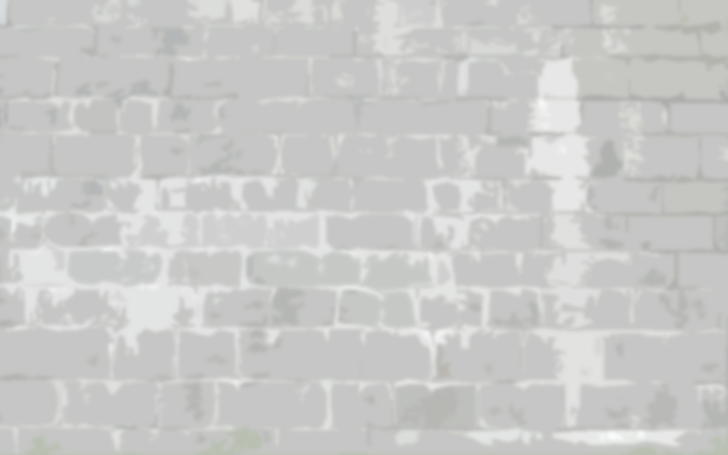 Dosificación del hormigón
32
EJEMPLO DE DOSIFICACIÓN
PASO 2
Obtener la relación agua cemento,  considerando que se obtiene de  acuerdo a dos condiciones:
Por resistencia (Tabla 3)
Por durabilidad (Tabla 4)
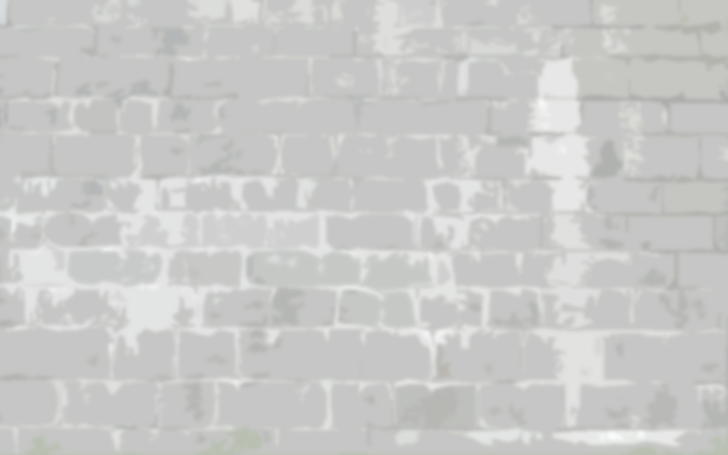 Dosificación del hormigón
33
EJEMPLO DE DOSIFICACIÓN
Por resistencia
Consideremos que usamos cemento grado corriente y que la resistencia requerida es de 31,4 MPa. Obtendremos el valor de la relación agua cemento interpolando. La relación agua cemento es de 0,48 (se aproxima a la centésima).
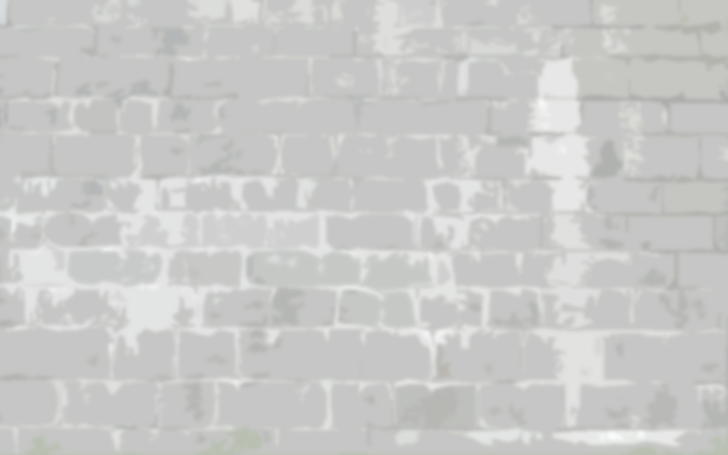 Dosificación del hormigón
34
EJEMPLO DE DOSIFICACIÓN
PASO 3
Determinar el volumen estimado de agua de amasado en  metros cúbicos de acuerdo a la Tabla 12, con los valores del tamaño máximo del árido y el asentamiento de cono.
Con un tamaño máximo del árido de 20mm y un asentamiento de cono de 6 cm, el valor es 0,195 m³.
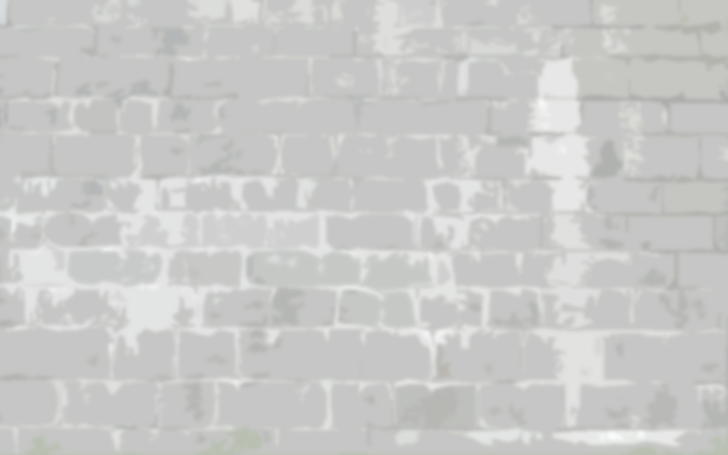 Dosificación del hormigón
35
EJEMPLO DE DOSIFICACIÓN
PASO 4
Determinación de la Dosis de Cemento.
La dosis de cemento  se obtiene de la  división entre la  dosis de agua de  amasado y la  relación agua  cemento.
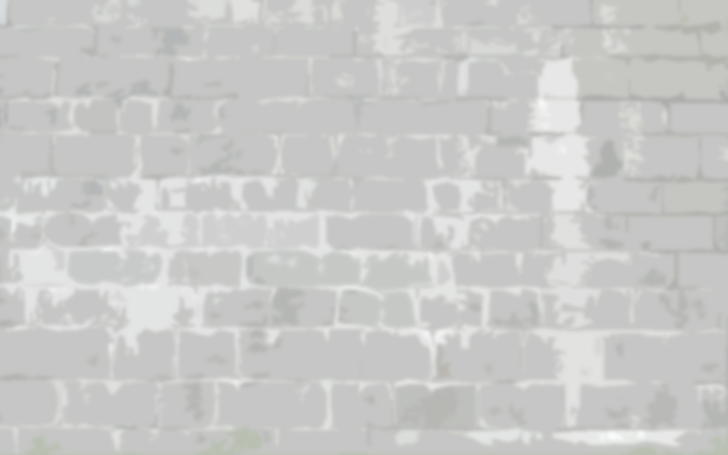 Dosificación del hormigón
36
EJEMPLO DE DOSIFICACIÓN
PASO 5
Determinación volumen de aire (u)
El volumen de aire en el  hormigón depende de la  cantidad de aire incorporado  (mediante el uso de aditivos) y  la cantidad de aire atrapado  durante la colocación.
Como en nuestro caso no se  indica el uso de aditivos  incorporadores de aire,  mediante la Tabla 13  obtenemos la cantidad de aire  atrapado, el cual depende del  tamaño máximo del árido.
Para un tamaño máximo del  árido de 20 mm, obtenemos un  volumen de aire atrapado de  0,02 m³.
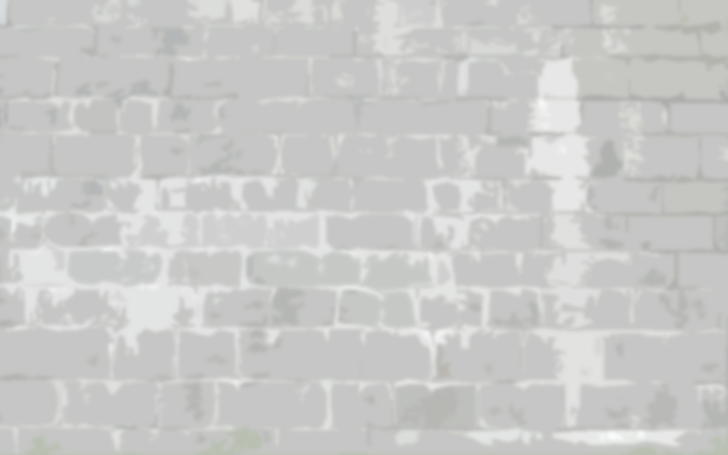 Dosificación del hormigón
37
EJEMPLO DE DOSIFICACIÓN
PASO 6
Determinación de la Dosis de árido.
La norma chilena recomienda la determinación de las dosis de áridos basado en la granulometría de los mismos. En el caso que no se disponga de estos datos, es posible establecer proporciones en dependencia del tamaño máximo del árido y  de la finura de la arena.

50 % de gravilla, y 50 % de arena.
60 % de grava, y 40 % de arena.
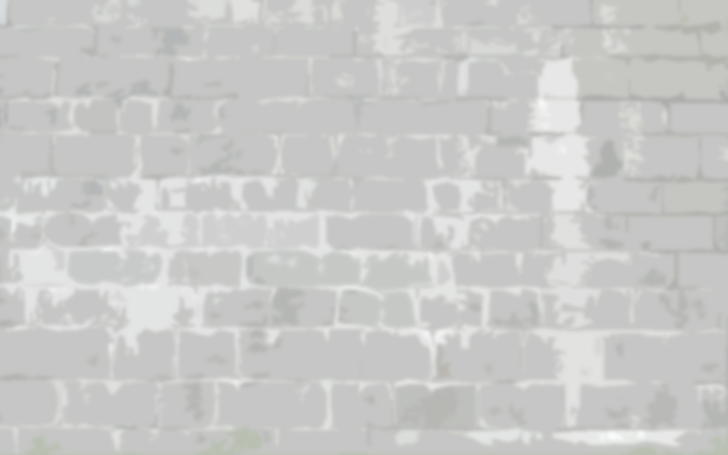 Dosificación del hormigón
38
EJEMPLO DE DOSIFICACIÓN
Dosis de árido
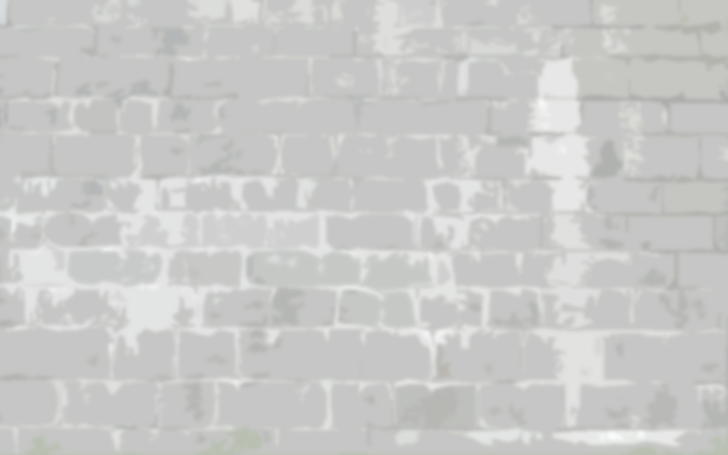 Dosificación del hormigón
39
EJEMPLO DE DOSIFICACIÓN
Estamos empleando gravilla y arena, y no conocemos la  granulometría de los áridos, por lo tanto dispondremos una proporción 50 % de  gravilla, y 50 % de arena.
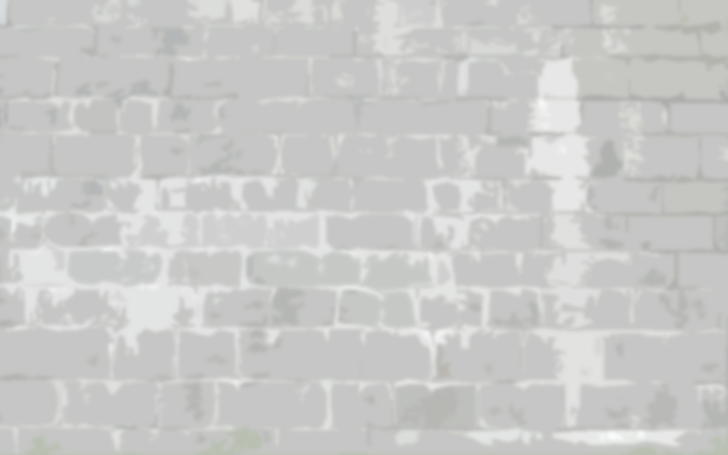 Dosificación del hormigón
40
EJEMPLO DE DOSIFICACIÓN
Dosificación
Tabla 14
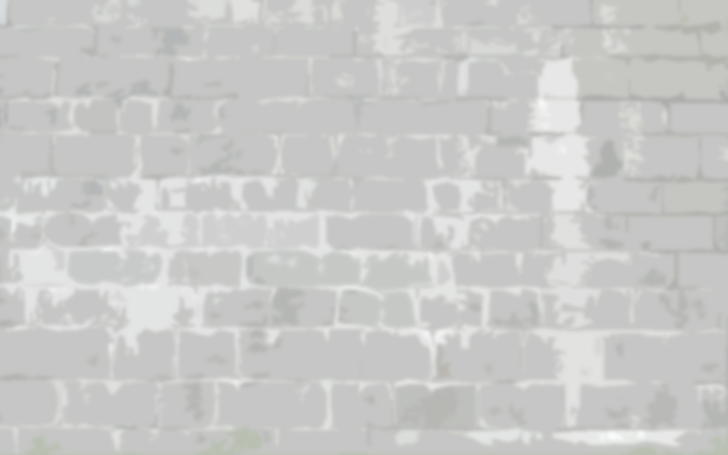 Dosificación del hormigón
41
5
HORMIGÓN
Dosificación de hormigones por saco de cemento o m3 de hormigón
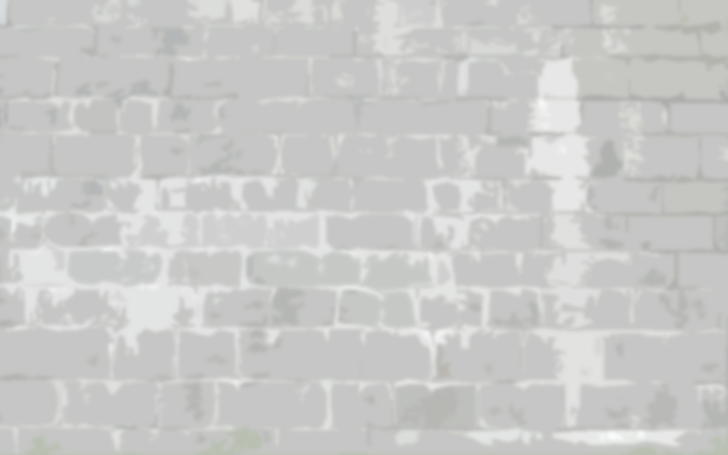 Dosificación del hormigón
42
DOSIFICACIÓN
Dosificación Hormigón por metro cúbico
Tabla 15
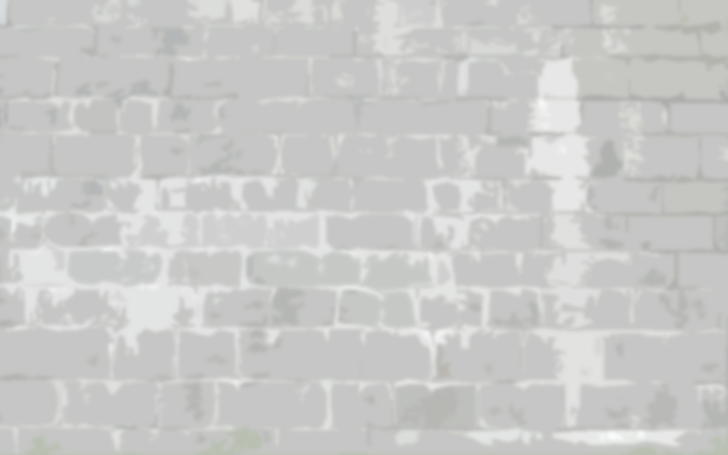 Dosificación del hormigón
43
DOSIFICACIÓN
Dosificación Hormigón por saco cemento
Tabla 16